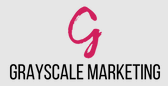 2022
BENEFITS
GUIDE
CONTENT
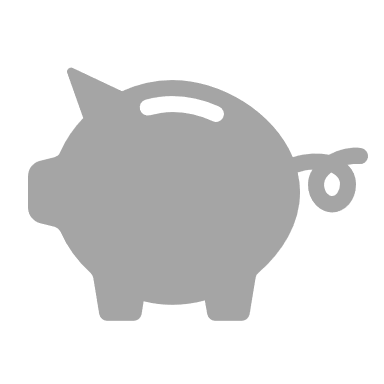 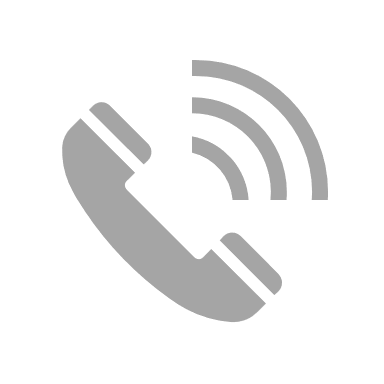 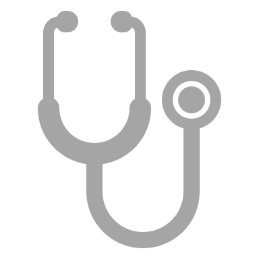 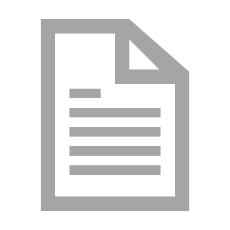 The information in this Enrollment Guide is intended for illustrative and informational purposes only. The information contained herein was taken from various summary plan descriptions, certificates of coverage, and benefit information. While every effort was taken to accurately report your benefits, discrepancies and errors are always possible. It is not intended to alter or expand rights or liabilities set forth in the official plan documents or contracts. It is not an offer to contract nor are there any express or implied guarantees. In case of a discrepancy between this information and the actual plan documents, the actual plan documents will prevail. If you have any questions about this summary, please contact Human Resources. 
© Copyright 2020 Marsh & McLennan Agency. All rights reserved.
Welcome to Your 2022 Benefits!
Grayscale Event Marketing LLC is pleased to provide you and your family with a wide range of competitive benefits. Your benefits are an important part of your total compensation. You have the flexibility to choose the benefits that are right for you and your family, to keep you physically and financially healthy now and in the future. 
This benefits guide provides important information about your benefits and how to use them to your best advantage. Please review this information carefully, ask questions if needed, and make sure to enroll by the deadline.
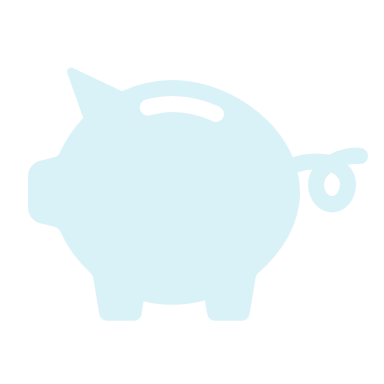 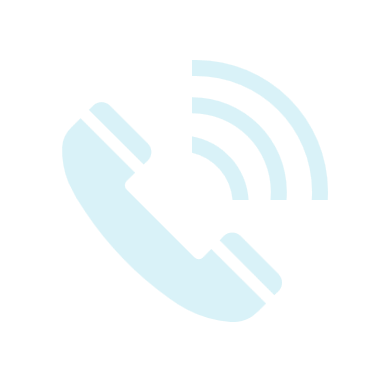 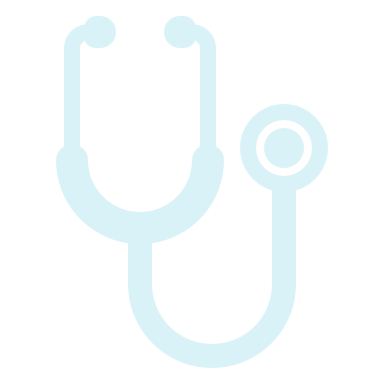 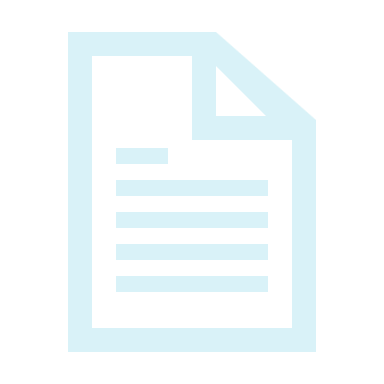 Eligibility
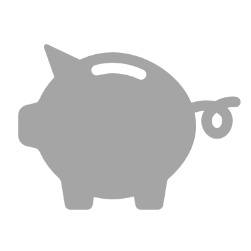 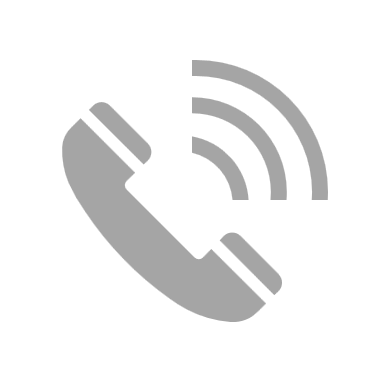 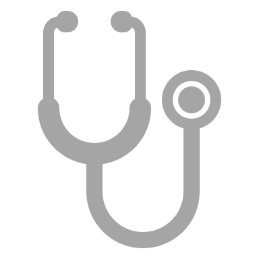 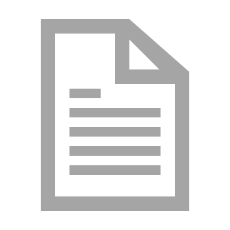 If you are regularly scheduled to work at least 30 hours per week, you are eligible for the Grayscale Event Marketing LLC benefits program. For newly hired individuals, most of your benefits are effective the first day of the month following 30 days. You may also enroll your eligible dependents for coverage. Eligible dependents include:
Your legal spouse 
Children under the age of 26, regardless of student, dependency or marital status; Children past the age of 26 who are fully dependent on you for support due to a mental or physical disability (and are indicated as such on your federal tax return).

Benefits End
All benefits end at the end of the month in which your employment ends.
Changing Benefits After Enrollment
During the year, you cannot make changes to your medical, dental, vision or Health Care or Dependent Care Flexible Spending Accounts unless you experience a Qualified Life Event, such as marriage or the birth of a child. If you experience a Qualified Life Event (examples: Marriage, Divorce, Death, Birth/Adoption, Step-Child, change in employment status for you or your spouse), you should contact Tim Gray within 30 days of the event, or you will have to wait until the next annual open enrollment period to make changes (unless you experience another Qualified Life Event).
How to enroll
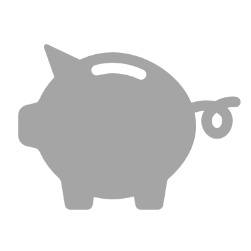 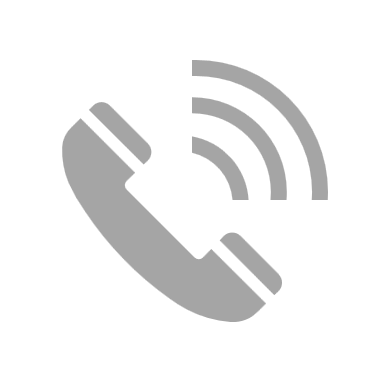 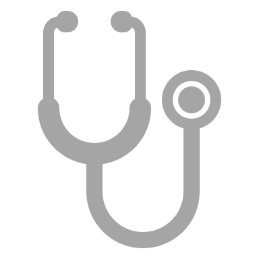 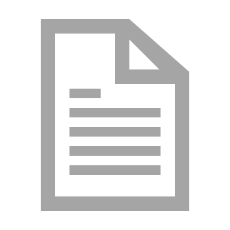 Open enrollment for the 2022 plan year is 4/1/2022 to 4/30/2022. If you are a new hire, you should return your enrollment election prior to your coverage effective date. You must complete your enrollment to receive benefit coverage for the plan year.
Before You Enroll
Carefully review the benefits listed in this guide and determine the medical, dental, vision and other coverage that’s best for you and your family.
Ensure family members meet the eligibility requirements.
Understand the cost of the plans you selected.
Select, review and submit your desired coverage. 
Be sure to complete beneficiary information for Life and AD&D benefits.
Check with Tim Gray if you have questions.
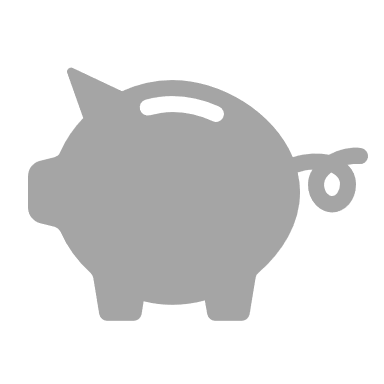 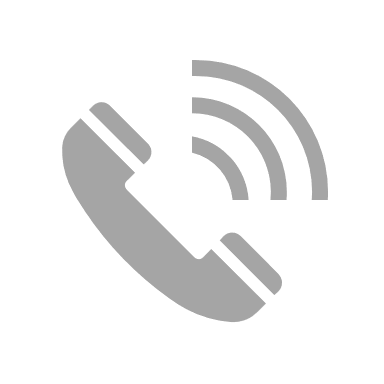 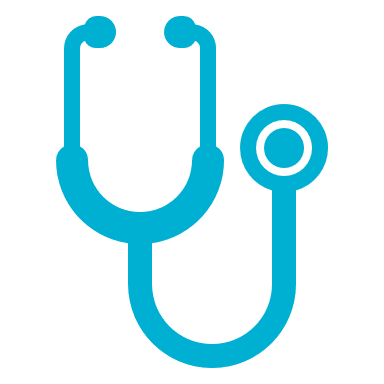 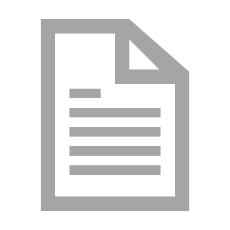 UHC MEDICAL
Grayscale Event Marketing LLC’s medical coverage provides you and your family the protection you need for everyday health issues or unexpected medical expenses.
How Medical Coverage Works
When you enroll in medical coverage, you pay a portion of your health care costs when you receive care and the plan pays a portion, as detailed below. Note that preventive care — like physical exams, flu shots and screenings — is always covered 100% when you use in-network providers.
Deductibles — The amount you pay each year for eligible in-network and out-of-network charges before the plan begins to pay a portion of the costs.
Copays — A fixed amount you pay for a health care service. Copays do not count toward your annual deductible but do count toward your annual out-of-pocket maximum.
Coinsurances — Once you’ve met your deductible, you and the plan share the cost of care, which is called coinsurance. For example, you pay 50% for services and the plan pays 50% of the cost until you reach your annual out-of-pocket maximum.
Out-of-pocket maximums — The most you will pay each year for eligible in- or out-of-network services, including prescriptions. After you reach your out-of-pocket maximum, the plan pays the full cost of eligible health care services for the rest of the year.
Before You Enroll
Consider this:
Think about the per-pay-period cost and out-of-pocket expenses you will incur and your possible future medical expenses. The option that has the highest per-pay-period cost typically has a lower deductible, pays more and/or copays when you need care. 
Want to stay with your doctor? Ensure they are in the plan’s network by visiting the www.myuhc.com website. If they’re out of network, services may not be covered or may be more expensive.
Consider the cost of services and prescription drugs you expect to receive during the year.
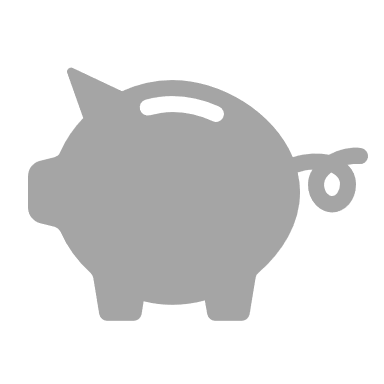 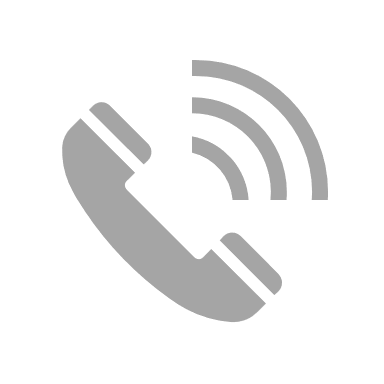 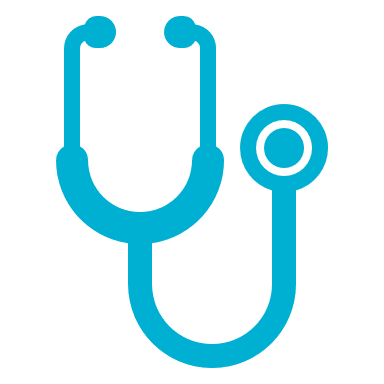 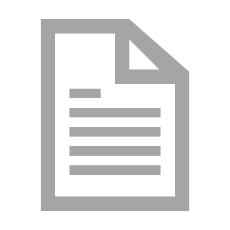 UHC MEDICAL
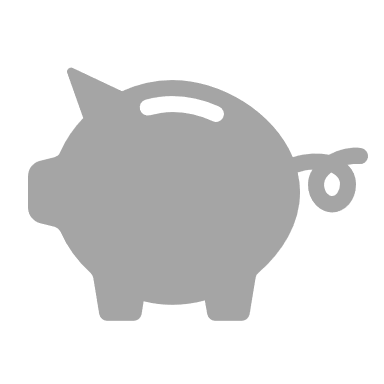 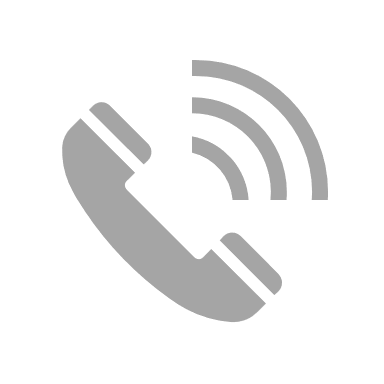 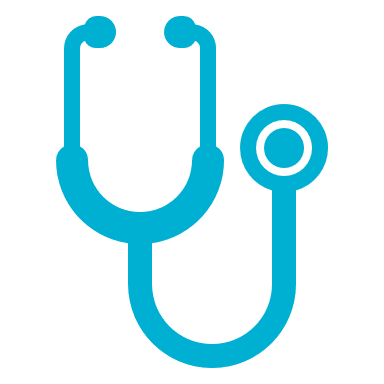 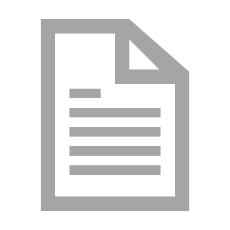 UHC MeDICAL
ReSOURCES
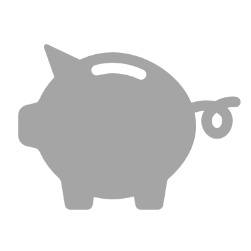 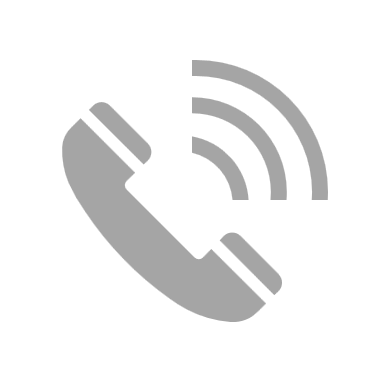 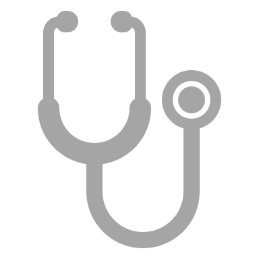 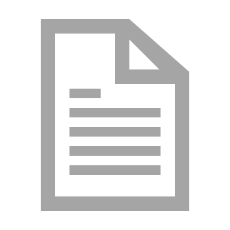 Telemedicine
Under the weather and need a fast doctor visit? Telemedicine gives you 24/7 access to U.S. board-certified doctors through the convenience of your phone. You and a practitioner can speak or video chat to answer questions, make a diagnosis and even prescribe some medications. This convenient and affordable option provides you on-demand access to treat many medical conditions. As always, call 911 for any emergency.
Telemedicine is provided through UHC Virtual Visit and can be accessed by downloading the myuhc app / calling 855-615-8335. For more information visit www.myuhc.com 
My UHC Account
When it comes to managing your health plan, myuhc.com lets you see what’s covered, manage costs and so much more. You are able to find and estimate the cost of care, see what’s covered, view claim details, check your plan balances, find network doctors and pharmacies, and order subscriptions. Set up your account today by visiting www.myuhc.com > Register Now. Have your ID card handy and follow the step by step instructions. You can also download the UnitedHealthcare app which will put your health plan at your fingertips. Download on the App Store or Google Play. 
Real Appeal
Take steps to help lose weight and keep it off, at no additional cost. Real Appeal is an online weight loss program that provides personal coaching to help you and eligible family members lose weight and keep it off. On average, participants lost 10 pounds after attending just 4 online sessions. Get support to help reach your goals with one on one coaching, $0 out-of-pocket, and recipes, fitness equipment and more delivered right to your door. Learn more and start today at www.success.realappeal.com
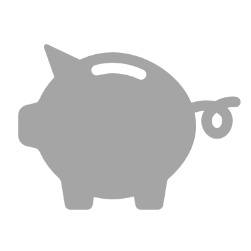 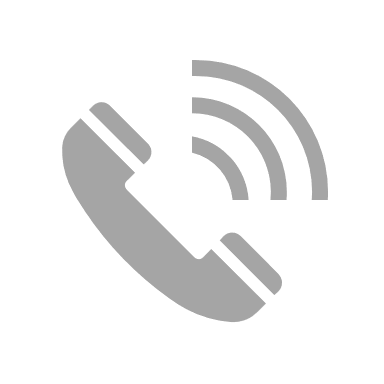 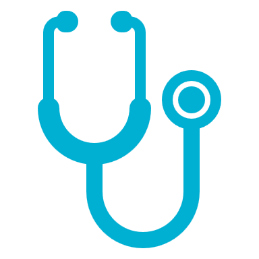 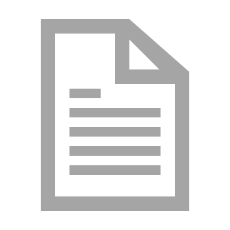 UHC VOLUNTARY Dental
Taking care of your oral health is not a luxury; it is necessary for optimal long-term health. With a focus on prevention,  early diagnosis and treatment, dental coverage can greatly reduce the cost of restorative and emergency procedures. Preventive services at in-network providers are generally covered at no cost to you and include routine exams and cleanings. You pay a small deductible and coinsurance for basic and major services. 
You may enroll yourself and your eligible dependents — or you may waive dental coverage. You do not have to be enrolled in medical coverage to elect a dental plan. 
Grayscale Event Marketing LLC offers dental coverage through UHC. For information on finding a dental provider, visit www.myuhc.com and click on Find a Provider.
Before You Enroll
Consider this:
Most in-network preventive cleanings and exams are covered at 100%. 
You may receive dental care in- or out-of-network. However, when you go out of network, the provider can charge more and the plan will only reimburse up to the reasonable and customary rates.
UHC VOLUNTARY Dental
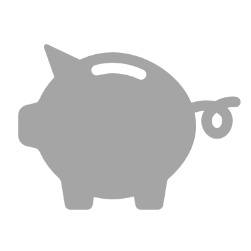 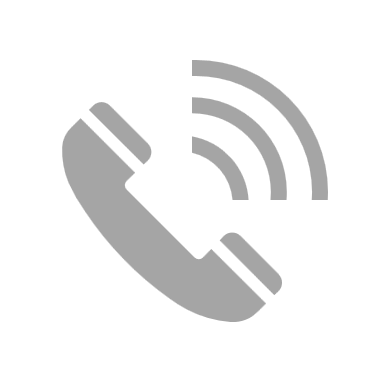 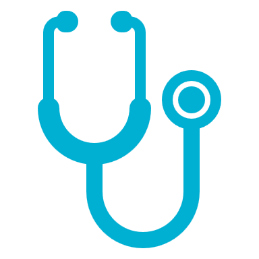 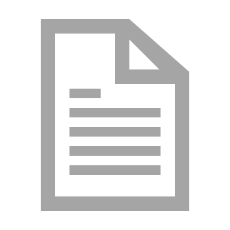 This table summarizes the key features of the dental plan. Please refer to the official plan documents for additional information on coverage and exclusions.
UHC ER PAID OR VOLUNTARY VISION
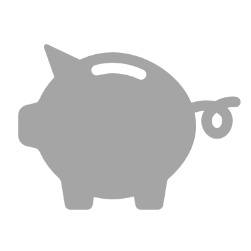 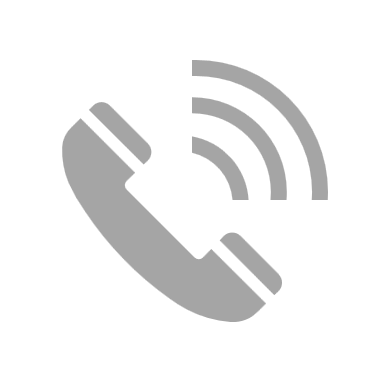 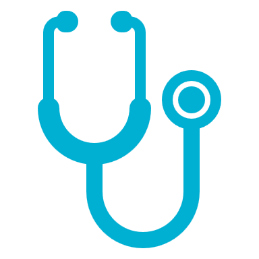 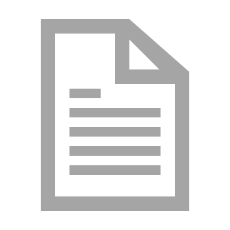 Healthy eyes and clear vision are an important part of your overall health and quality of life. You may enroll yourself and your eligible dependents — or you may waive vision coverage. You do not have to be enrolled in medical coverage to elect a vision plan. 
This table summarizes the key features of the vision plan. Please refer to the official plan documents for additional information on coverage and exclusions.
Grayscale Event Marketing LLC offers vision coverage through UHC. For information on finding a vision provider, visit www.myuhc.com and click on Find a Provider.
UHC Life and Accidental Death & Dismemberment (AD&D)
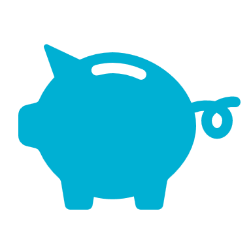 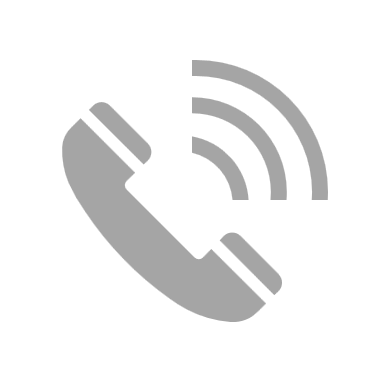 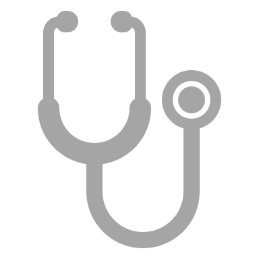 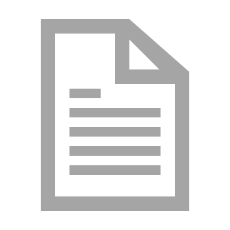 Life insurance, provided by carrier, pays a lump-sum benefit to your beneficiaries to help meet expenses in the event you pass away. Accidental death and dismemberment (AD&D) insurance pays a benefit if you die or suffer certain serious injuries as the result of a covered accident. In the case of a covered accidental injury (such as loss of sight or the loss of a limb), the benefit you receive is a percentage of the total AD&D coverage you elected based on the severity of the accidental injury.
Imputed Income
Under current tax laws, imputed income is the value of your basic life insurance that exceeds $50,000 and is subject to federal income, Social Security and state income taxes, if applicable. This imputed income amount will be included in your paycheck and shown on your W-2 statement.
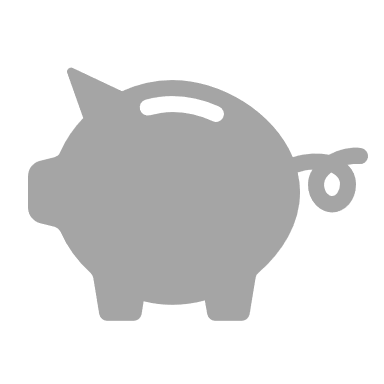 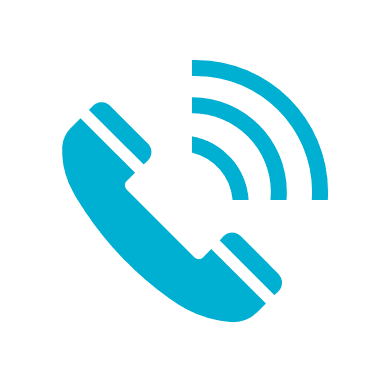 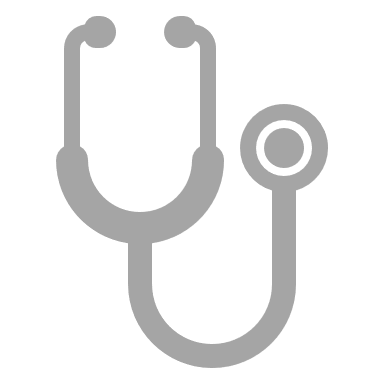 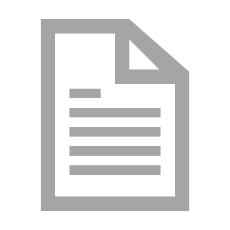 IMPORTANT CONTACTS
Glossary
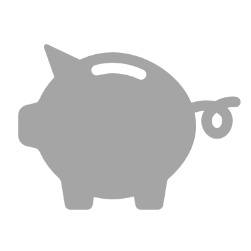 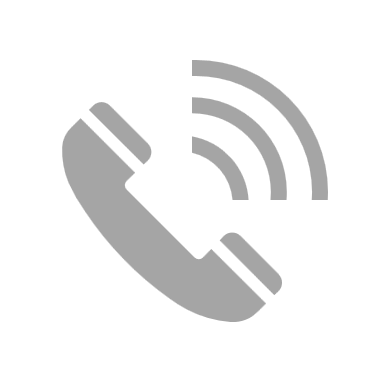 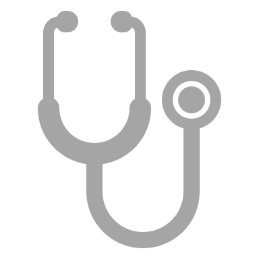 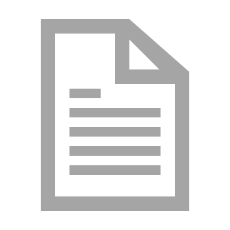 Allowed Amount: Maximum amount on which payment is based for covered health care services. This may be called “eligible expense,” “payment allowance” or “negotiated rate.” If your provider charges more than the allowed amount, you may have to pay the difference. (See Balance Billing.)
Annual Maximum Benefit: A cap on the benefits your insurance company will pay in a year while you’re enrolled in a particular benefit plan. After an annual limit is reached, you must pay all associated health care costs for the rest of the year. 
Balance Billing: When a provider bills you for the difference between the provider’s charge and the allowed amount. For example, if the provider’s charge is $100 and the allowed amount is $70, the provider may bill you for the remaining $30. A provider who balance bills is typically known as an out-of-network provider. An in-network provider cannot balance bill you for covered services.
Coinsurance: The percentage of costs of a covered health care service you pay (20%, for example) after you’ve paid your deductible.
Copayment (copay): A fixed amount ($20, for example) you pay for a covered health care service after you’ve paid your deductible. Copays can vary for different services within the same plan, like drugs, lab tests, and visits to specialists.
Deductible: The amount you pay for covered health care services before your insurance plan starts to pay. With a $2,000 deductible, for example, you pay the first $2,000 of covered services yourself. After you pay your deductible, you usually pay only a copayment or coinsurance for covered services. Your insurance company pays the rest. Your deductible starts over each plan year.
Guarantee Issue Amount: The amount of coverage you can be automatically approved for. If you apply for more coverage than the guarantee issue amount, you will have to complete an Evidence of Insurability form, and be approved for your coverage amount. Usually only available at your first enrollment opportunity. 
In-Network: Providers who contract with your insurance carrier. In-network coinsurance and copayments usually cost you less than out-of-network providers.
Out-of-Network: Providers who don’t contract with your insurance carrier. Out-of-network coinsurance and copayments usually costs you more than in-network coinsurance. In addition, you may be responsible for anything above the allowed amount. (See Balance Billing.)
Out-of-Pocket Maximum: The most you have to pay for covered services in a plan year. After you spend this amount on deductibles, copayments, and coinsurance, your plan pays 100% of the costs of covered benefits. The out-of-pocket limit doesn’t include your monthly premiums. It also doesn’t include anything you may spend for services your plan doesn’t cover.
Prescription Drug Formulary: A list of prescription drugs covered by a prescription drug plan. Also called a drug list.
Prior Authorization: Approval from a health plan that may be required before you get a service or fill a prescription in order for the service or prescription to be covered by your plan.
Preventive Care: Routine health care that includes screenings, check-ups, and patient counseling to prevent illnesses, disease, or other health problems.
NOTES
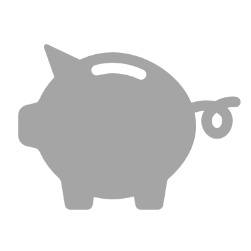 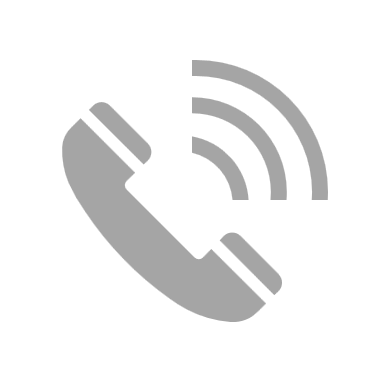 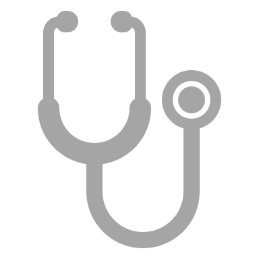 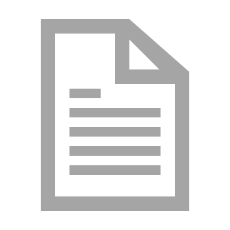